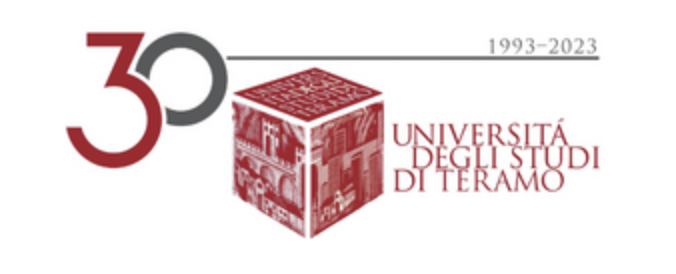 Diritto del lavoro europeo Prof. Dr. Alessandro Nato
Lezione 14
Parità di trattamento e non discriminazione – Parte B
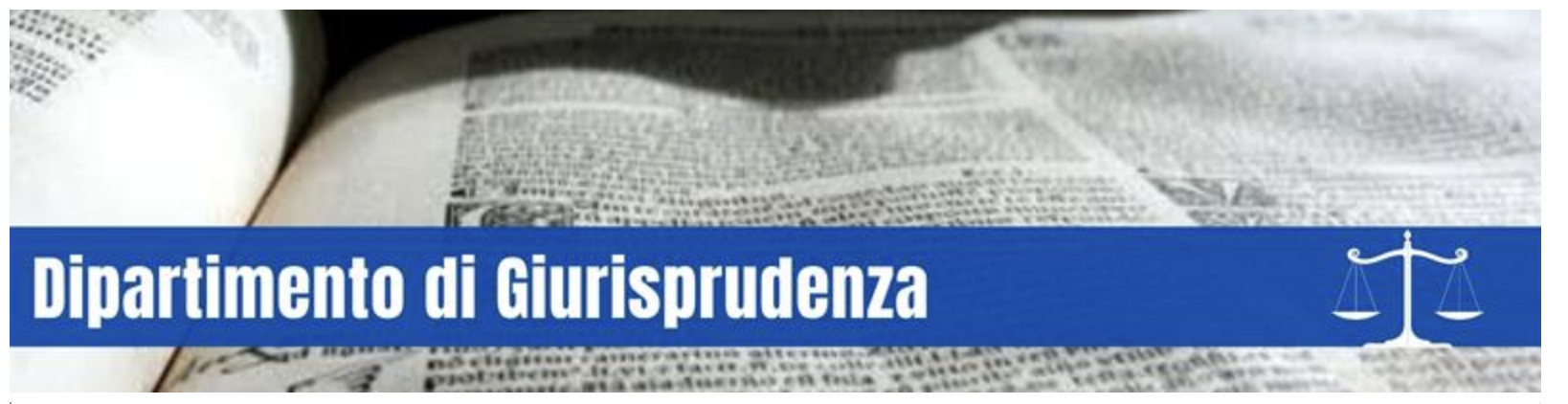 Parità di trattamento e regimi professionali di sicurezza sociale
Art. 5-13 della Dir. 2006/54/CE:
Vieta qualsiasi discriminazione, diretta o indiretta, fondata sul sesso, per quanto riguarda:
il campo di applicazione soggettivo ed oggettivo dei regimi professionali,
le condizioni di accesso ad essi,
l’obbligo di versare i contributi ed il calcolo degli stessi, l’ammontare delle prestazioni, 
le condizioni relative alla durata ed al mantenimento del diritto alle prestazioni
Parità di trattamento e regimi professionali di sicurezza sociale
La direttiva definisce i regimi professionali di sicurezza sociale come (art. 2, par. 1, let. f, Dir. 2006/54/CE) (ambito di applicazione oggettivo):
regimi non regolati dalla direttiva 79/7/CEE del Consiglio, del 19 dicembre 1978, relativa alla graduale attuazione del principio di parità di trattamento tra gli uomini e le donne in materia di sicurezza sociale 
aventi lo scopo di fornire ai lavoratori, subordinati o autonomi, raggruppati nell'ambito di un'impresa o di un gruppo di imprese, di un ramo economico o di un settore professionale o interprofessionale, prestazioni destinate a integrare le prestazioni fornite dai regimi legali di sicurezza sociale o di sostituirsi ad esse,
indipendentemente dal fatto che l'affiliazione a questi regimi sia obbligatoria o facoltativa.
Parità di trattamento e regimi professionali di sicurezza sociale
Ambito di applicazione soggettivo:
Art. 6, Dir. 2006/54/CE: popolazione attiva, compresi i lavoratori autonomi, i lavoratori la cui attività è interrotta per malattia, maternità, infortunio o disoccupazione involontaria e le persone in cerca di lavoro, ai lavoratori pensionati e ai lavoratori invalidi, nonché agli aventi causa di questi lavoratori in base alle normative e/o prassi nazionali. 
Art. 7, par. 2, Dir. 2006/54/CE: regimi pensionistici di una categoria particolare di lavoratori come quella dei dipendenti pubblici, se le relative prestazioni sono versate al beneficiario a motivo del suo rapporto di lavoro con il datore di lavoro pubblico. Tale disposizione si applica anche nell'ipotesi in cui il regime in questione faccia parte di un regime legale generale.
Azioni positive
Art. 3, Dir. 2006/54/CE:
Gli Stati membri possono mantenere o adottare misure ai sensi dell'articolo 141, paragrafo 4, del trattato volte ad assicurare nella pratica la piena parità tra gli uomini e le donne nella vita lavorativa. 
Giurisprudenza altalenante: 
CGUE, C-450/93, Kalanke: tale sentenza escludeva la legittimità di una normativa nazionale che prevedeva meccanismi automatici di promozione dell’occupazione femminile.
CGUE, 409/95, Marshall: ha stabilito la legittimità della normativa nazionale che accorda la preferenza nelle assunzioni alle candidate, a parità di idoneità e competenza rispetto ai candidati maschi, poiché non esclude la possibilità che i candidati vengono valutati sulla base di criteri diversi dal genere.
Congedi parentali
Esigenza di equilibrio dei ruoli e redistribuzione delle responsabilità all’interno della famiglia
Dir. 2010/18/UE:
Si applica a tutti i lavoratori aventi un contratto di lavoro o un rapporto di lavoro, anche se a tempo parziale o a tempo determinato.
Diritto al congedo come diritto individuale
Diritto a ritornare alla stessa posizione lavorativa dopo il congedo
Congedi per cause di forza maggiore
Clausola 7, Dir. 2010/18/UE:
Ulteriore ipotesi di sospensione del rapporto di lavoro
Cause di forza maggiore:
Gli Stati membri e/o le parti sociali prendono le misure necessarie per autorizzare i lavoratori ad assentarsi dal lavoro, conformemente alle leggi, ai contratti collettivi e/o alle prassi nazionali, per cause di forza maggiore derivanti da ragioni familiari urgenti connesse a malattie o infortuni che rendono indispensabile la presenza immediata del lavoratore. 
Stati membri definiscono le misure necessarie a garantire la fruizione di tale diritto
Congedo di paternità e ai prestatori di assistenza
Congedo di paternità, Art. 4, Dir. 2019/1158/UE:
Gli Stati membri adottano le misure necessarie a garantire che il padre o, laddove e nella misura in cui il diritto nazionale lo riconosce, un secondo genitore equivalente abbia diritto a un congedo di paternità di dieci giorni lavorativi da fruire in occasione della nascita di un figlio del lavoratore. 
Gli Stati membri possono stabilire se il congedo di paternità possa essere fruito parzialmente prima della nascita del figlio o solo dopo la nascita del figlio e se possa essere fruito secondo modalità flessibili.
Il diritto al congedo di paternità non è subordinato a una determinata anzianità lavorativa o di servizio.
Il diritto al congedo di paternità è concesso a prescindere dallo stato civile o di famiglia del lavoratore, come definiti dal diritto nazionale.
Congedo di paternità e ai prestatori di assistenza
Congedo ai prestatori di assistenza, Art. 6, Dir. 2019/1158/UE:
Gli Stati membri adottano le misure necessarie affinché ciascun lavoratore abbia diritto di usufruire di un congedo per i prestatori di assistenza di cinque giorni lavorativi all'anno. 
Gli Stati membri possono specificare modalità supplementari riguardo all'ambito e alle condizioni del congedo dei prestatori di assistenza in conformità del diritto o delle prassi nazionali. 
La fruizione di tale diritto può essere subordinata a un'adeguata attestazione, in conformità del diritto o delle prassi nazionali.
Gli Stati membri possono assegnare il congedo dei prestatori di assistenza sulla base di un periodo di riferimento diverso da un anno, per singola persona che necessita di assistenza o sostegno o per singolo caso.
Azioni di difesa contro le discriminazioni
Stati dispongano apposite procedure giurisdizionali di tutela contro le discriminazioni
Art. 17, par. 2, Dir. 2006/54/CE: soggetti legittimati ad agire
Gli Stati membri riconoscono alle associazioni, organizza- zioni o altre persone giuridiche, che, conformemente ai criteri stabiliti dalle rispettive legislazioni nazionali, abbiano un legittimo interesse a garantire che le disposizioni della presente direttiva siano rispettate, il diritto di avviare, in via giurisdizionale e/o amministrativa, per conto o a sostegno della persona che si ritiene lesa e con il suo consenso, una procedura finalizzata all'esecuzione degli obblighi derivanti dalla presente direttiva. 
Art. 23, dir. 2006/54/CE: rimedi suggeriti dalla normativa europea
Gli Stati membri prendono tutte le misure necessarie per assicurare che: 
	a)  tutte le disposizioni legislative, regolamentari e amministrative contrarie al principio della parità di 	trattamento siano abrogate; 
	b)  le disposizioni contrarie al principio della parità di trattamento contenute nei contratti individuali o 	collettivi, nei regolamenti interni delle aziende o nelle regole che disciplinano il lavoro autonomo e le 	organizzazioni dei lavoratori e dei datori di lavoro o in qualsiasi altro accordo siano o possano essere 	dichiarate nulle e prive di effetto oppure siano modificate; 
	c)  i regimi professionali di sicurezza sociale contenenti siffatte disposizioni non possano essere oggetto di 	misure amministrative di approvazione o di estensione.
Azioni contro il licenziamento discriminatorio
Licenziamento discriminatorio:
La Corte di giustizia ha chiarito che rappresentano sanzioni adeguate per il datore di lavoro, la reintegrazione della vittima della discriminazione nel posto di lavoro e il pieno risarcimento del danno subito a causa del licenziamento, senza la possibilità per la legge nazionale di fissare un limite massimo all’importo del risarcimento.
CGUE, C- 407/14, Camacho
Tutela contro le discriminazioni non di genere
Dir. 2000/43CE

Tutela verso i soggetti discriminati per razza od origine etnica

Dir. 2000/78/CE

Tutela verso i soggetti discriminati per religione, convinzioni personali, età o tendenze sessuali